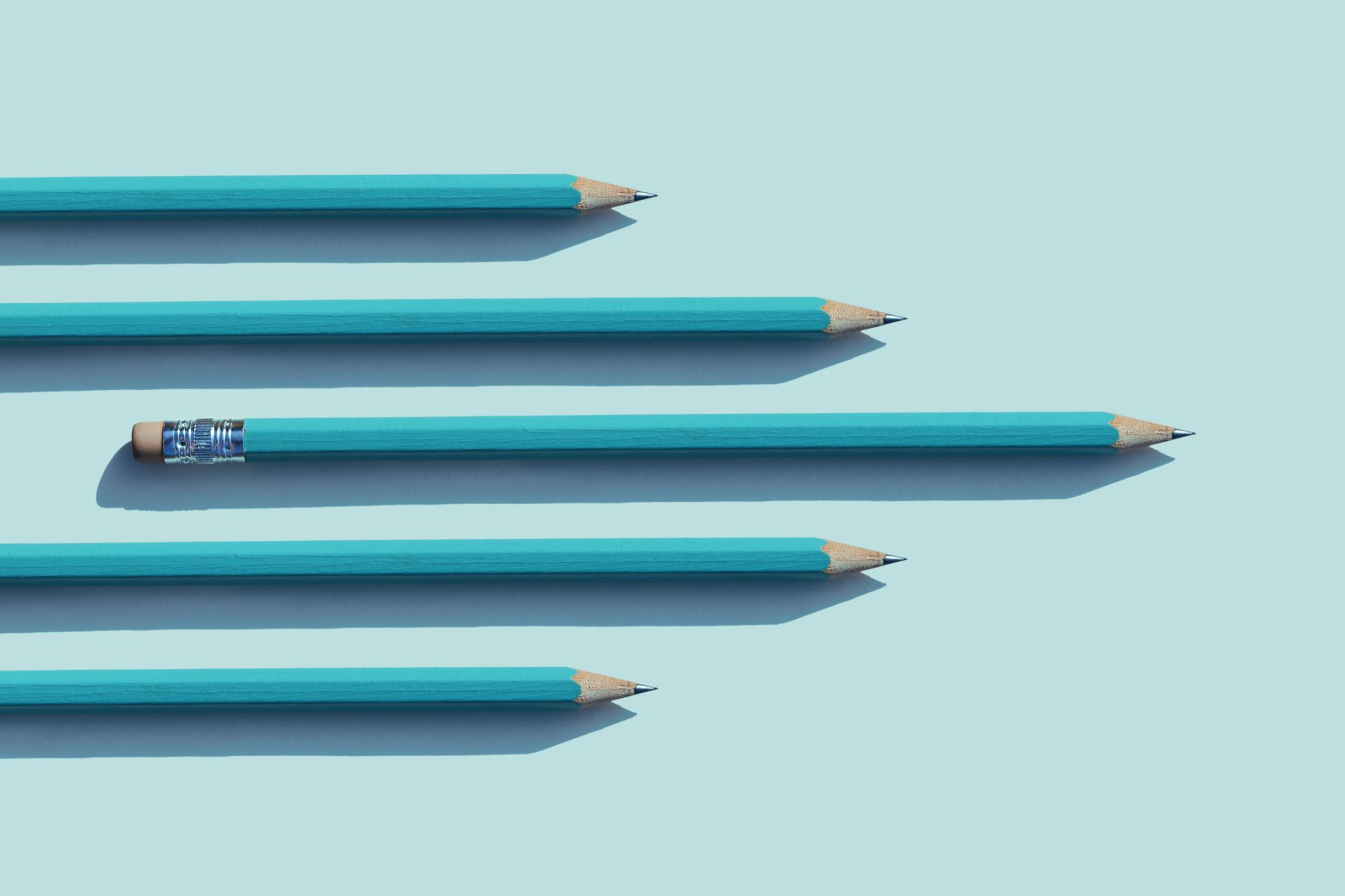 Budgeting for Student Teaching Supervision
7/29/2020
Agenda
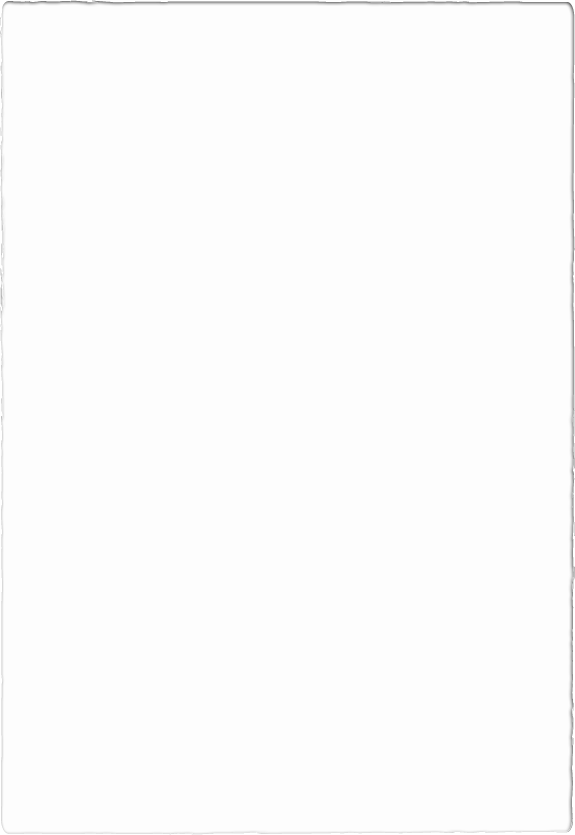 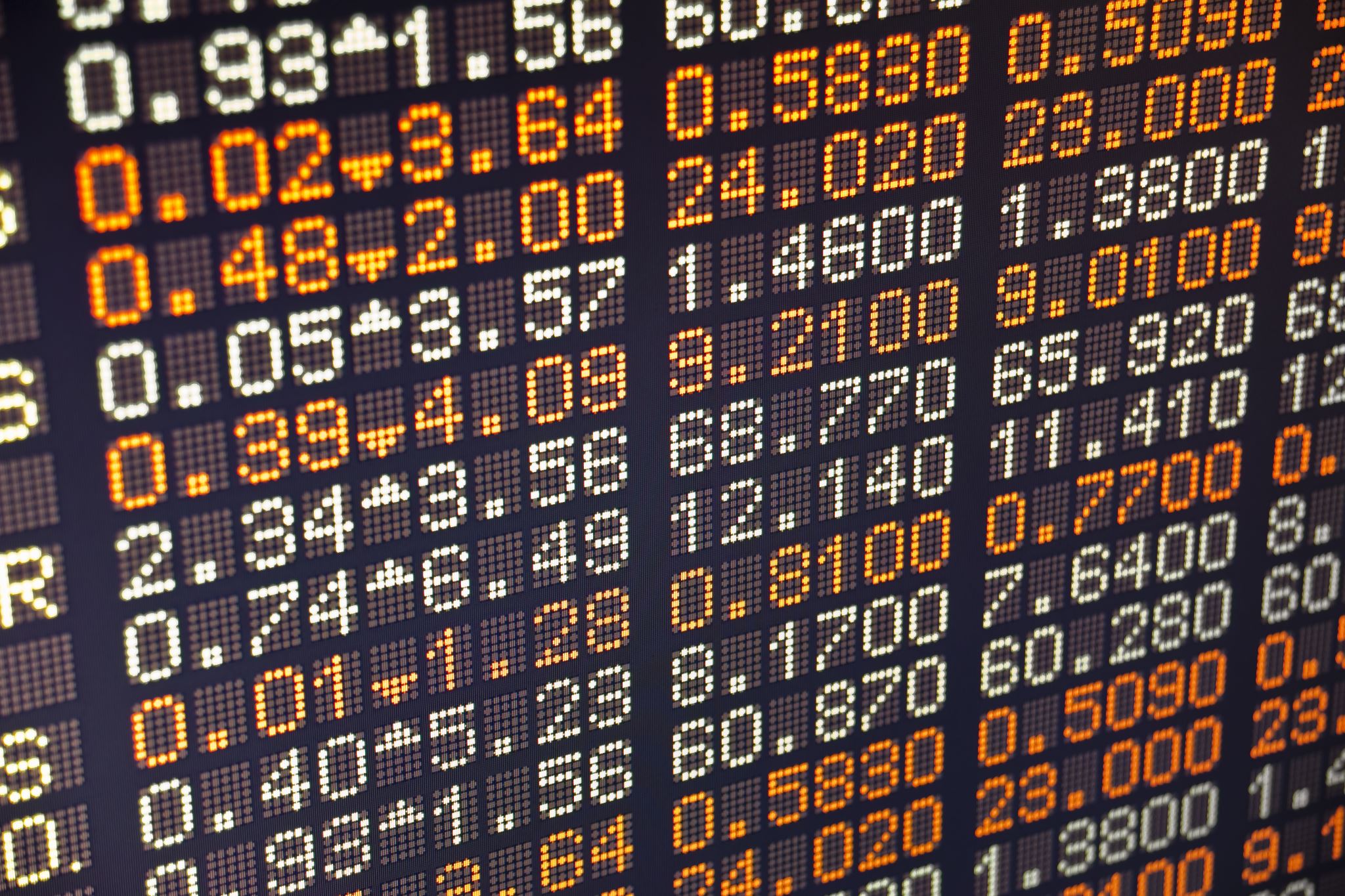 Covering the Cost of STT Supervision
Assigned to STT 399 on IC request
NTT (not covered by permanent IC NTT dollars)
TT
Calculated based on department chart
E.g., 12 students = 100 FTE for $2542/month ($11,439/semester; $22,878/year)
Campus-wide Variance
Costs calculated at low, high, and avg ratesFall Semester = 16.86 FTESpring Semester = 43.93 FTE
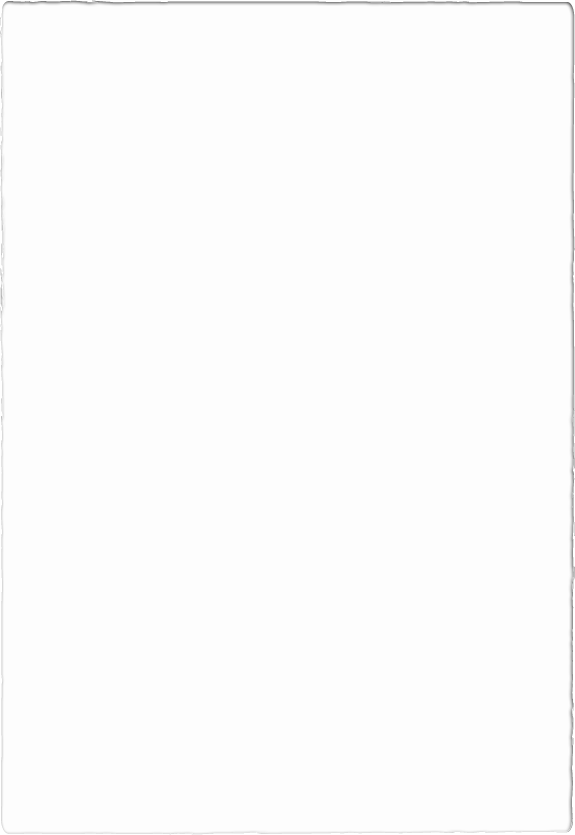 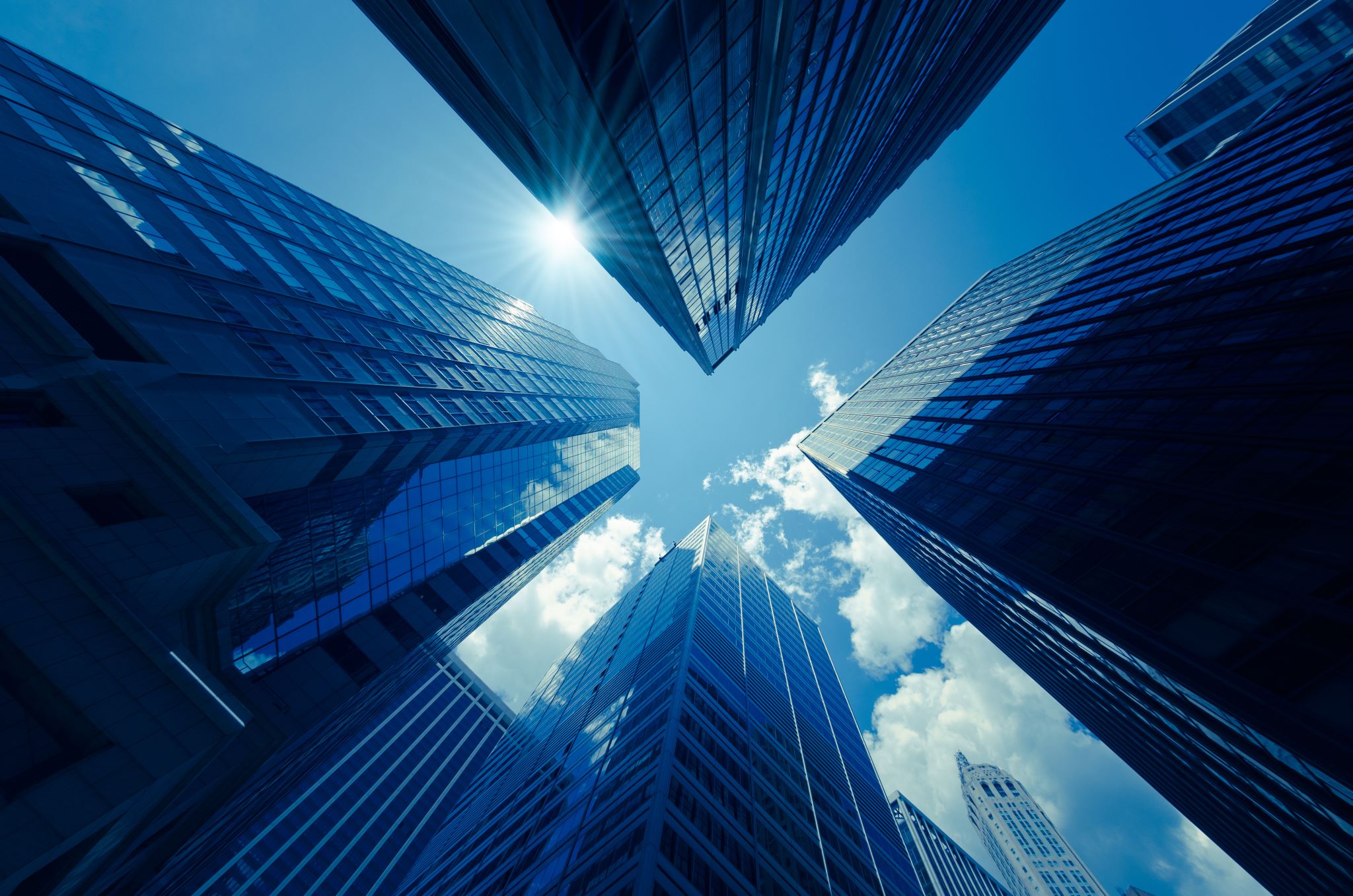 Impact of IC campus-wide
Overall goal and mission of AIF
Solutions?Ideas?What are we missing?